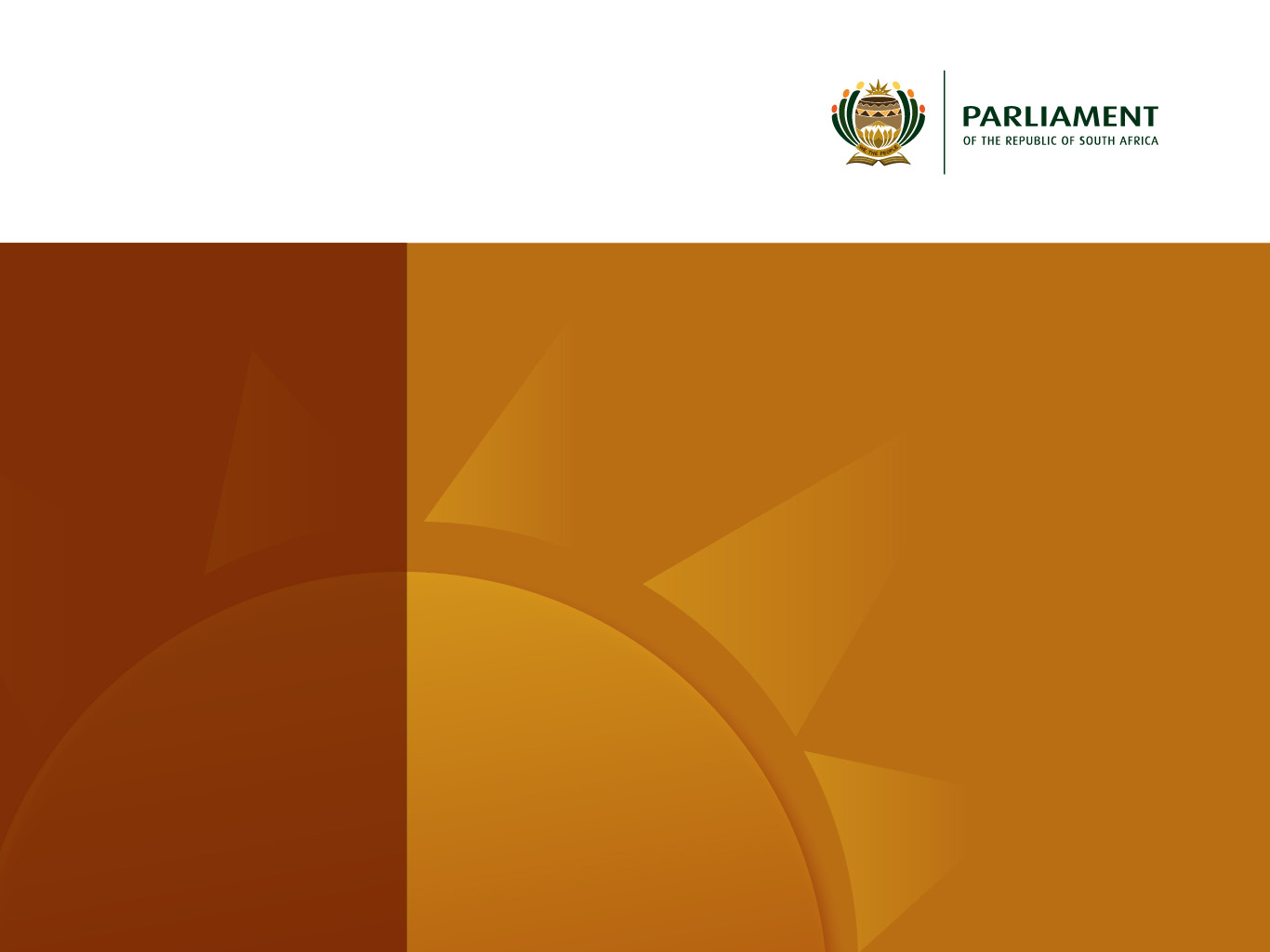 SECRETARY TO PARLIAMENT

PRESENTATION OF THE STRATEGIC PLAN OF PARLIAMENT

12 MAY 2017
STRUCTURE OF THE PRESENTATION
Overview

Parliamentary Business: Stakeholder Engagement 

Orientation, global, regional and local context

Policy priorities for 5th Parliament

Business and Management process

Main strategies

Strategic objectives applicable to political parties
5/15/2017
2
ALIGNING THE STRATEGY TO THE CONSTITUTION
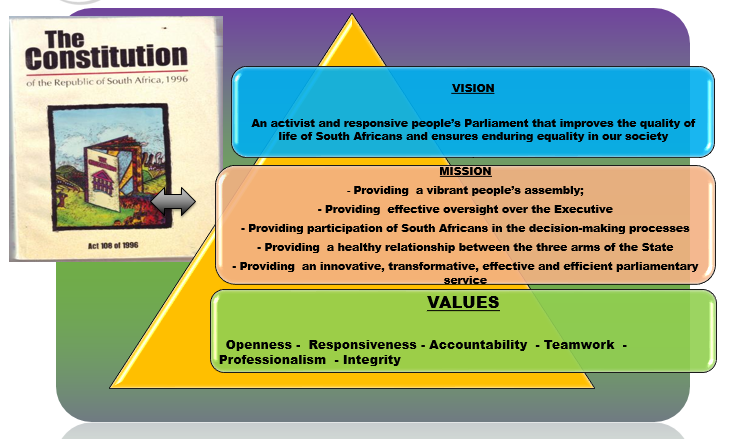 5/15/2017
3
DOCUMENTS:Tabled documents on www.parliament.gov.zaAvailable at Faranani on: Office of the Secretary/Strategic Planning/About US
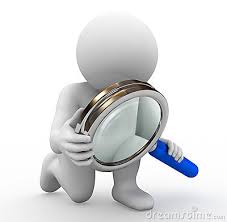 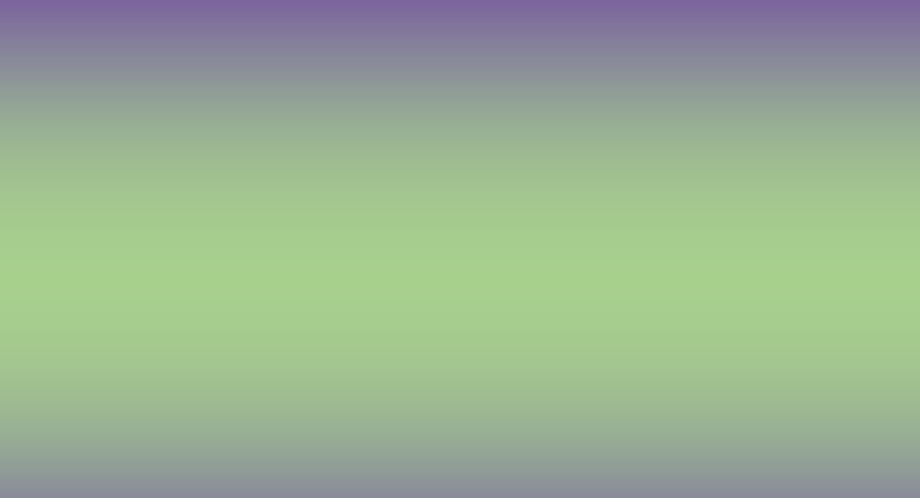 Orientation: 
Policy priorities
Strategy: 
Strategic Plan
Implementation: 
APP 2015/16
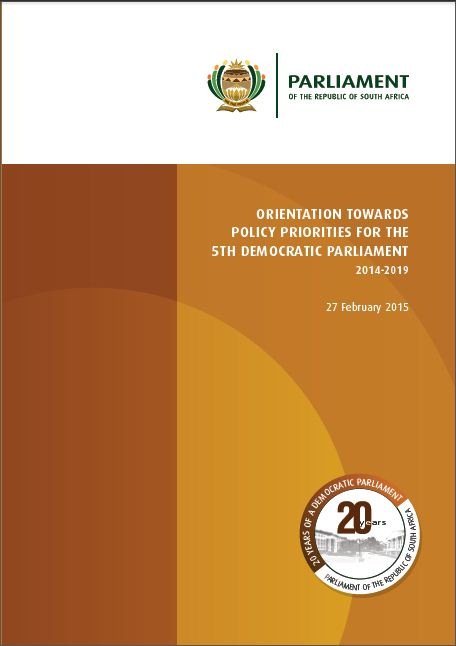 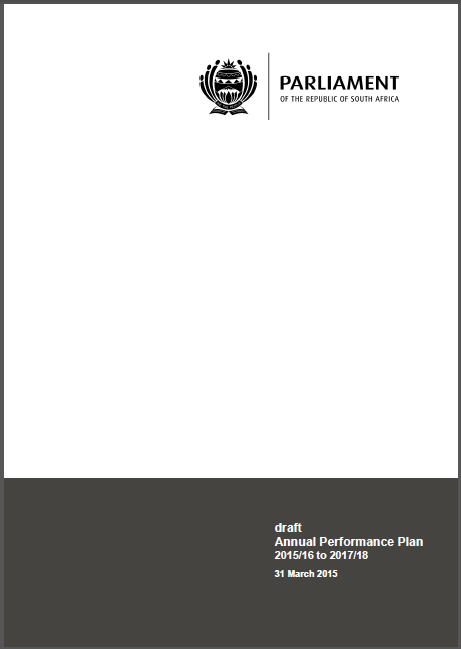 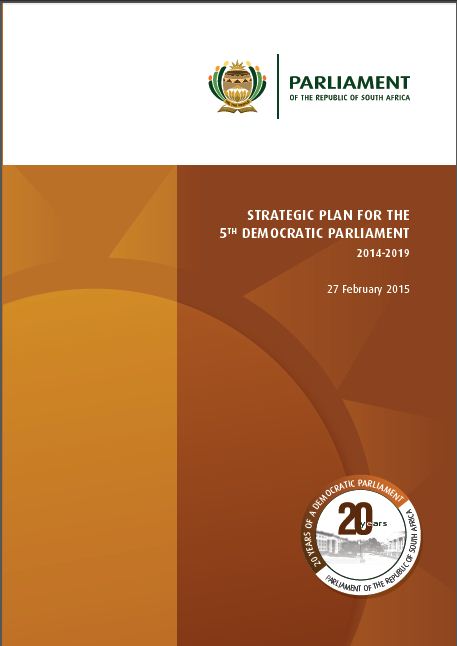 4
ORGANIZATION’S LIFE CYCLE
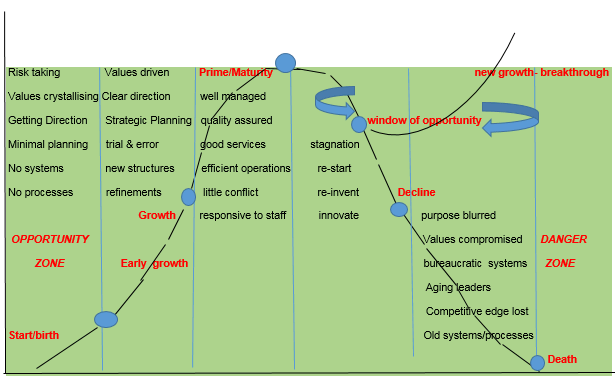 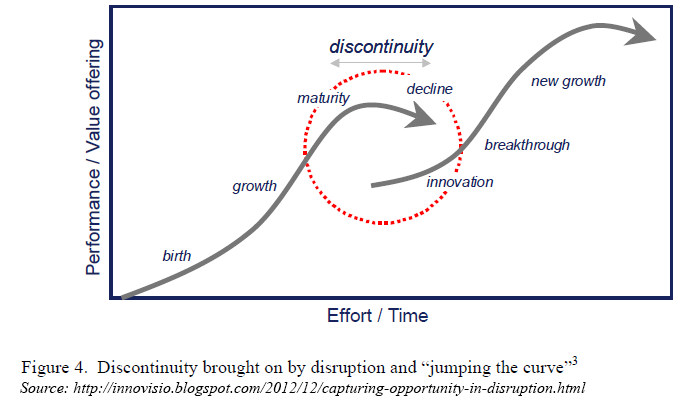 5
TEAM DYNAMICS
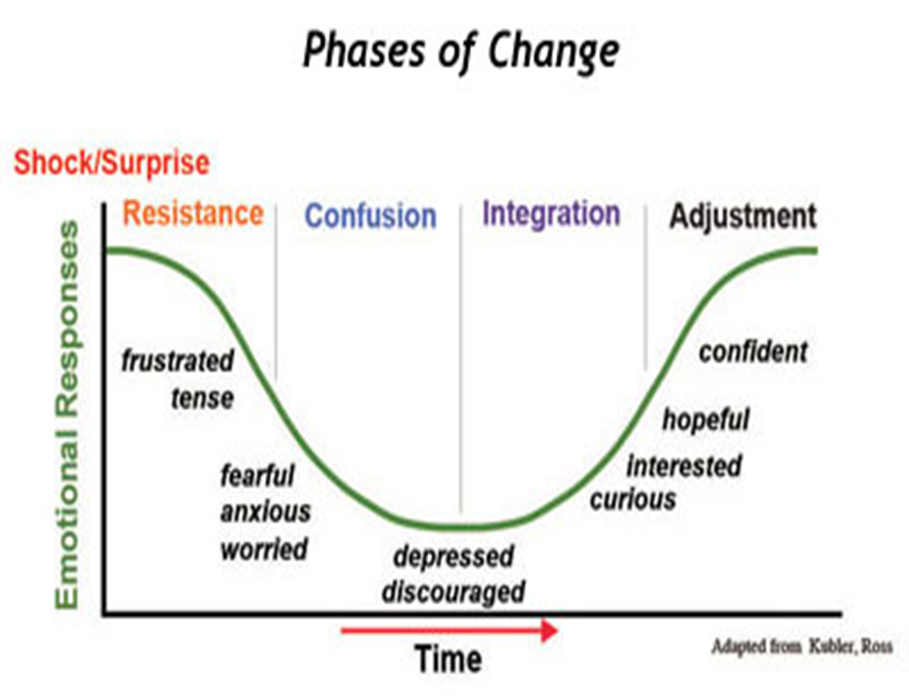 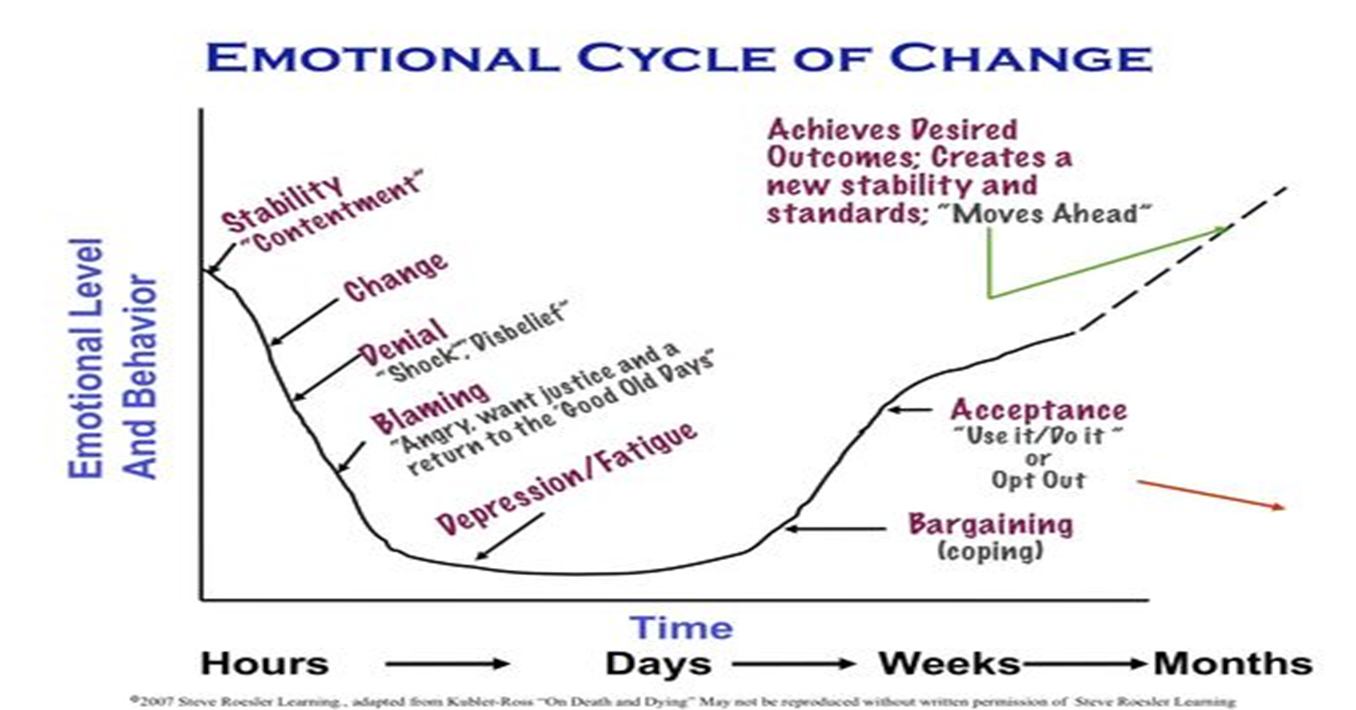 6
EMPLOYEE ENGAGEMENT
7
PARLIAMENTARY STAKEHOLDERENGAGEMENT
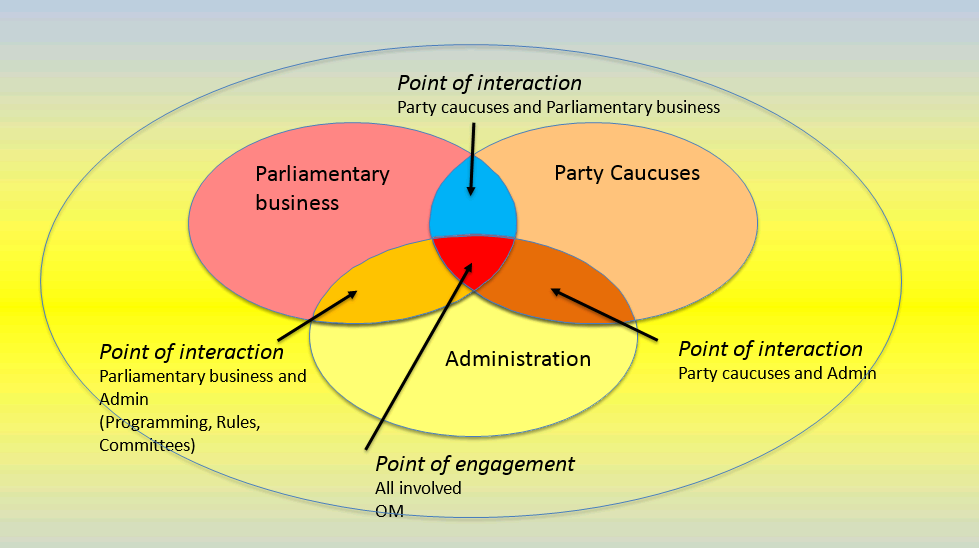 5/15/2017
8
CONTEXT OF PLANNING
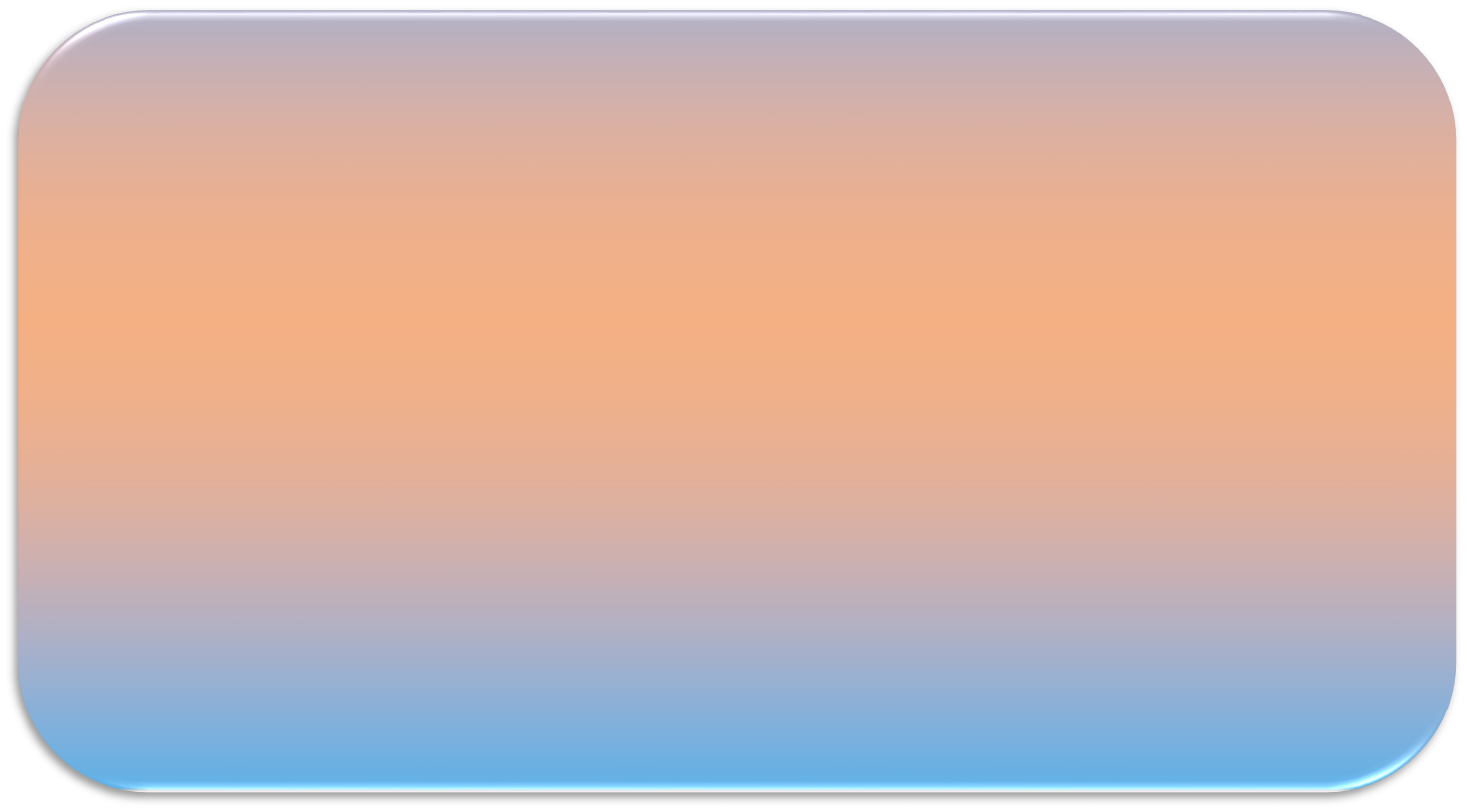 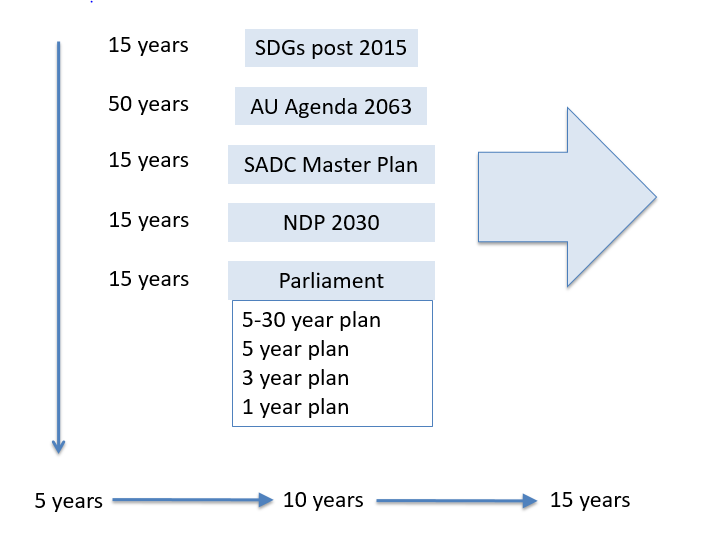 5/15/2017
9
LOCAL CONTEXT
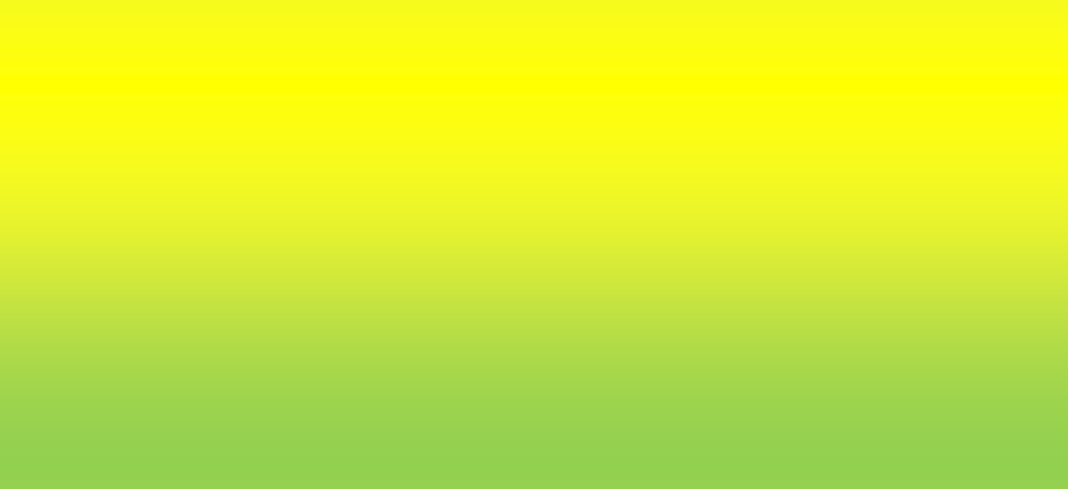 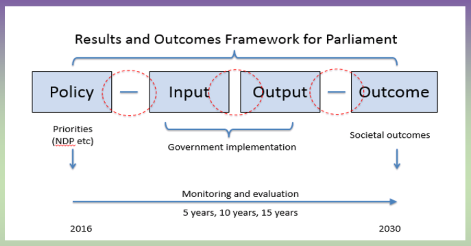 10
LINKING INSTITUTIONAL OUTCOME TO INDIVIDUAL PERFORMANCE
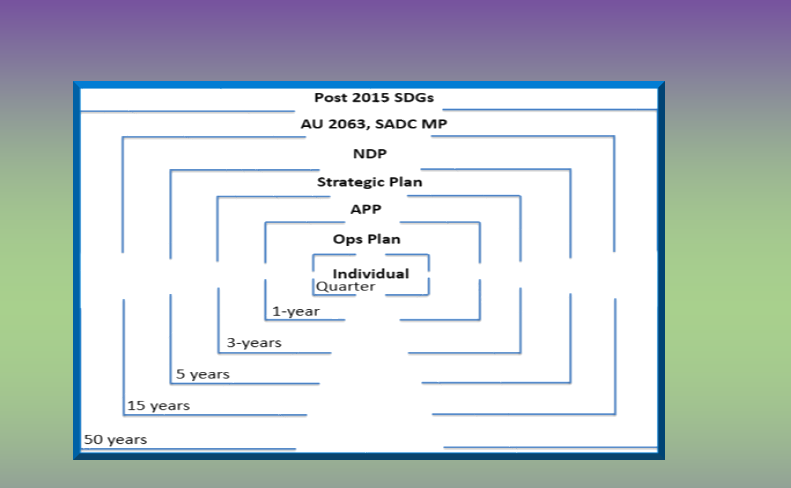 11
PARLIAMENTARY BUSINESS CYCLE
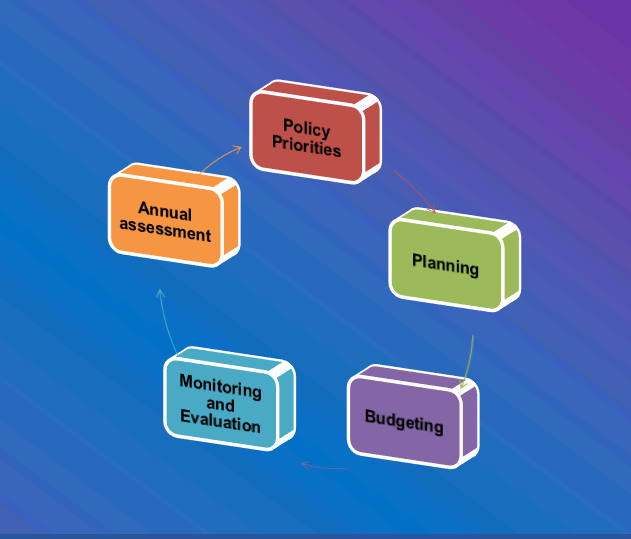 INSTITUIONAL STRATEGIC REORIENTATION: 2018/19 AND BEYOND
5/15/2017
13
OUTCOMES OF PARLIAMENT
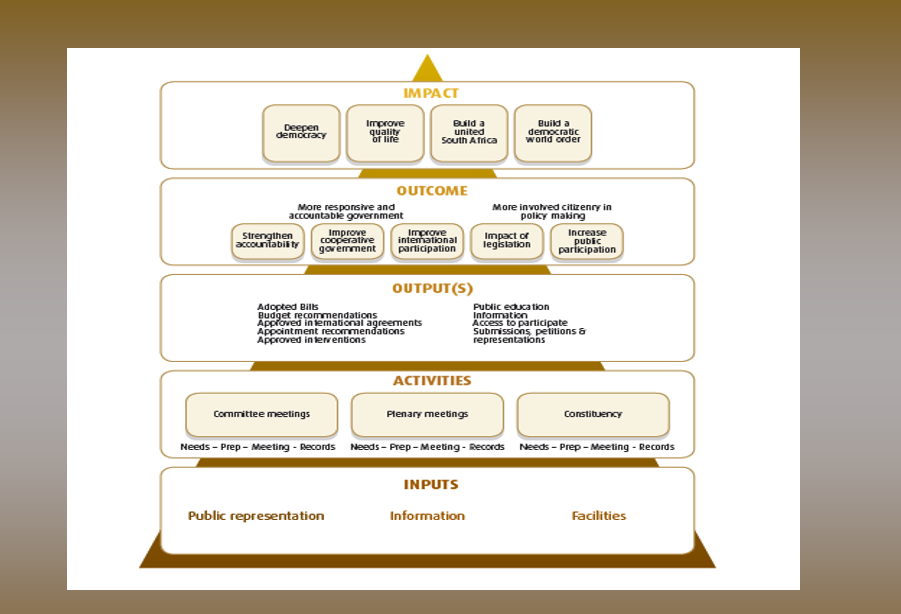 5/15/2017
14
5TH PARLIAMENT STRATEGIC  PRIORITIES
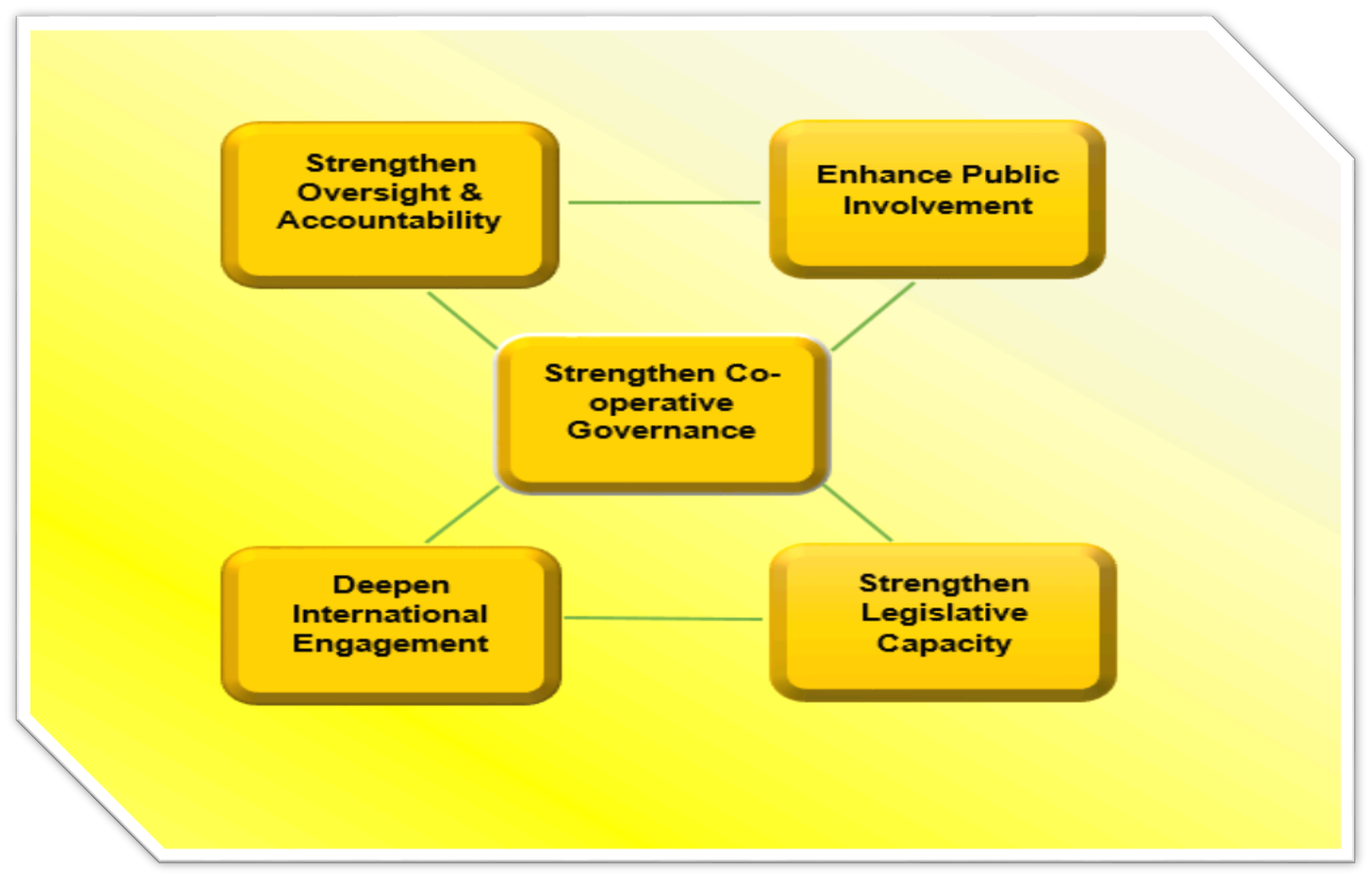 5/15/2017
15
2018/19 PROGRAMME STRUCTURE
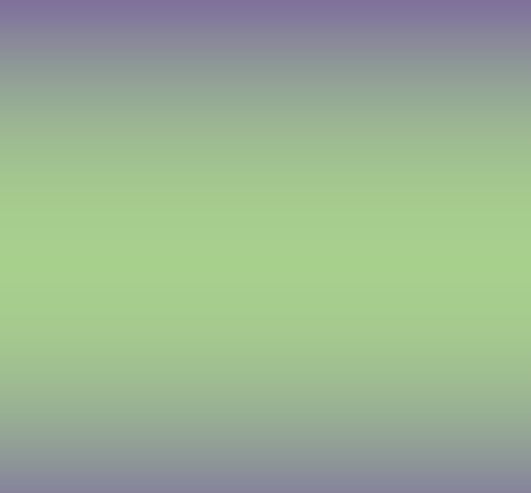 Programme 1: Strategic Leadership and Governance 
Political leadership, governance and institutional policy, communication and co-ordination, oversee development and implementation of strategic plan, annual performance plan and budget, Parliamentary Budget Office and Office: ISD.
Programme 2: Administration
Strategic leadership support and management, institutional policy and governance, development programmes for Members, management and administration, internal audit and financial management, and the Registrar of Members’ Interests.
Programme 3: Core Business
Procedural and legal advice, analysis, information and research, language, content and secretarial and legislative drafting services for meetings of the National Assembly, National Council of Provinces and their committees. Provide public education, information and access to support public participation. Provide analysis, advice and content support for parliamentary international engagement.
Programme 4: Support Services
Provide institutional communication services, human resource management, information communication technology,  institutional support services and Members’ support services.
Programme 5: Associated Services
Provide travel, communication and other facilities for Members of Parliament to fulfil their duties as elected public representatives. Provide financial support to political parties represented in Parliament, their leaders and constituency offices.
16
PROGRAMME 1:  STRATEGIC LEADERSHIP AND GOVERNANCE
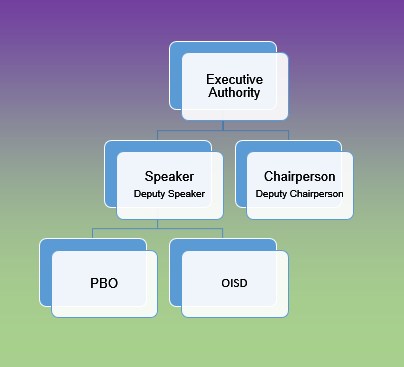 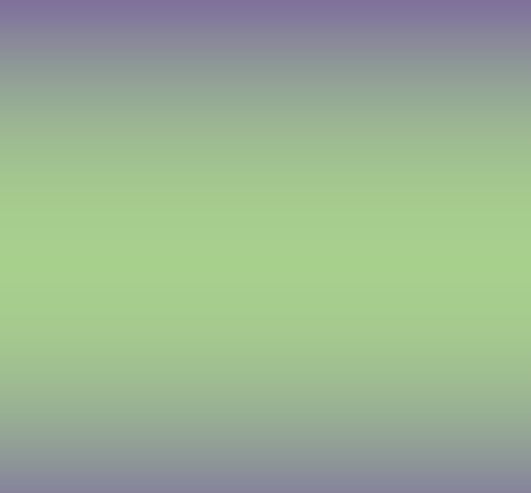 Strategic Objectives: 
Improve strategic, advisory, administrative and logistical support to the Executive Authority.
improve overall support to the Executive Authority in regard to the achievement of policy priorities, political and administrative leadership, governance and compliance, co-ordination with external and internal stakeholders, and communication.
17
ELEMENTS OF THE STRATEGIC OBJECTIVES/KEY RESULTS AREAS
STRATEGIC LEADERSHIP AND GOVERNANCE
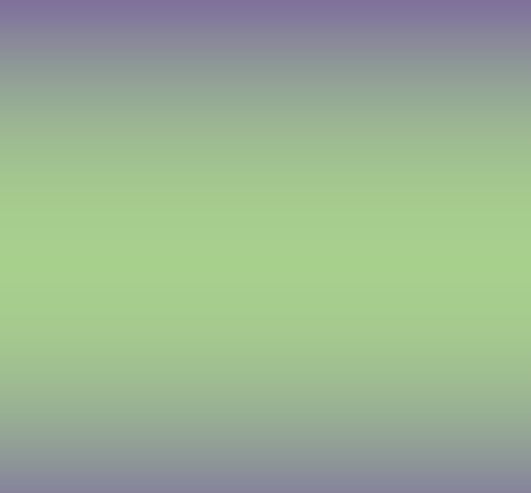 Formalisation of the legislative sector
Strengthen Parliament as an independent Arm of the State
Deepen international participation
Inclusion of 4th Parliament legacy issues
ADMINISTRATIVE LEADERSHIP AND GOVERNANCE
Improve governance  & administrative leadership mechanisms
Align the strategy, budget  & structure to the institutional vision
Infuse efficiency and effectiveness to institutional systems & processes
18
PROGRAMME 2:  ADMINISTRATION
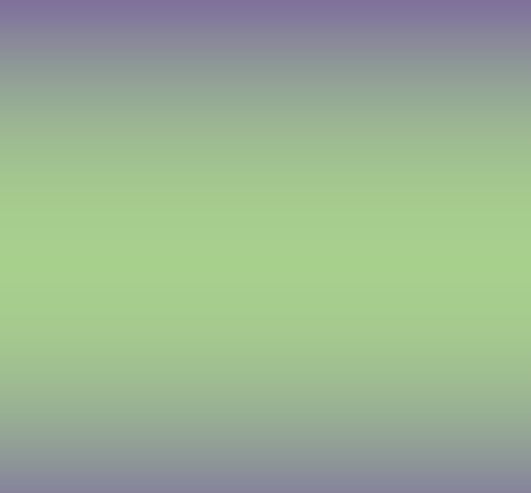 Strategic Objectives:

Improve usefulness, relevance and accessibility of development programmes for Members.
Improve co-ordination, cooperation and intergovernmental relations of Parliament with Provincial Legislatures by implementing a revised Sector Strategy.
Strengthening strategic management, governance, internal control, risk management, monitoring and evaluation, and compliance.
Reduce inefficiencies – aim at savings
19
ELEMENTS OF THE STRATEGIC OBJECTIVES/KEY RESULTS AREAS
CORE BUSINESS
Alignment NDP
Improving on the quality of research, procedural and content advisory services provided
Consolidate the implementation of oversight models
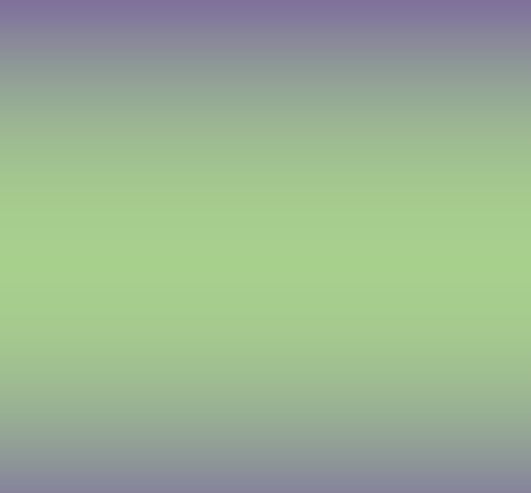 20
PROGRAMME 3: CORE BUSINESS
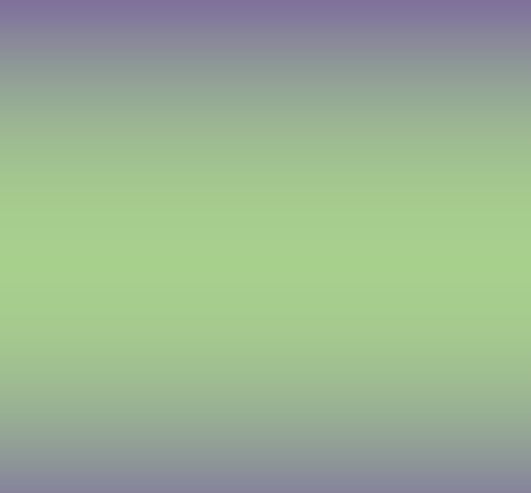 Strategic Objectives:
Improve turn-around time and quality of procedural advice, legal advice, content advice, research, minutes and reports.
Refine and implement Oversight and Accountability Model.
Develop and implement a legislative model ensuring enhanced quality of legislation.
Develop and implement a co-operative government oversight mechanism.
Enhance parliamentary international engagement and co-operation.
Increase public access and opportunities to participate in all processes of Parliament.
21
PROGRAMME 4: SUPPORT SERVICES
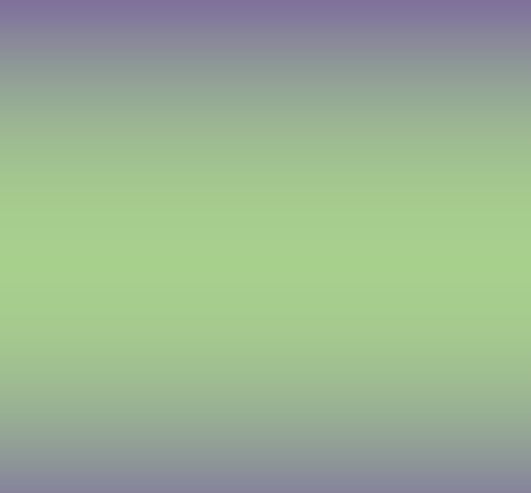 Strategic Objectives:
Improve stakeholder management and increase Members’ satisfaction with services.
Improve the communication of the business of Parliament by developing and implementing a comprehensive communications strategy.
Leverage technologies to meet information services needs of Members.
Optimize conducive working environment and facilities.
Increase the availability of strategic competencies, talent and skills.
22
ELEMENTS OF THE STRATEGIC OBJECTIVES/KEY RESULTS AREAS
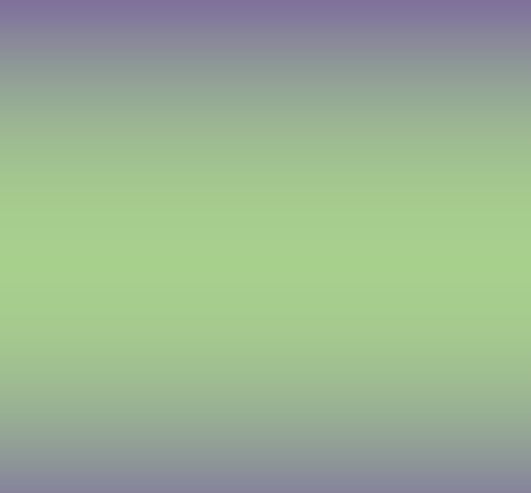 SUPPORT SERVICES
Member-centric approach
Seamless and integrated member support
Improve ICT services
Implementation of Members capacity and development programmes
23
PROGRAMME 5: ASSOCIATED SERVICES
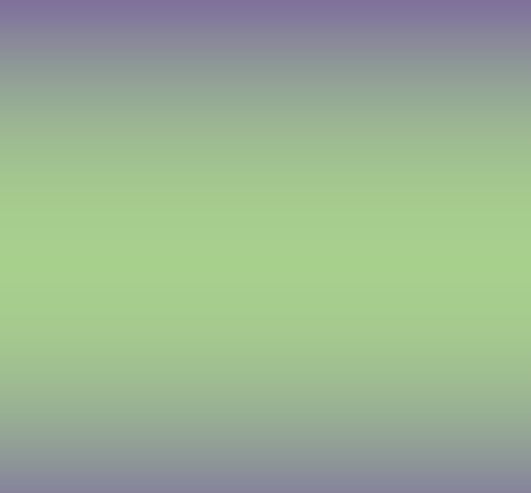 Strategic Objectives
Improve facilities for Members
Review the facility needs of Members, and provide a seamless support service
Reduce average turnaround time for claims payment.
Ensure effective financial management of resources
Party Leadership Support provides financial support to political leadership of parties represented in Parliament.
Political Party Support provides financial support to political parties represented in Parliament.
Constituency Support provides financial support to parties represented in Parliament, for constituency offices.
24
STRATEGIC AREAS OF FOCUS: 2018/19 AND BEYOND
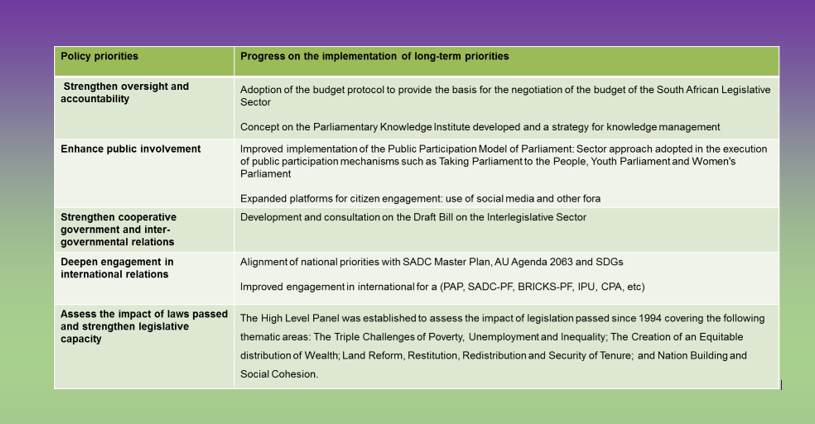 5/15/2017
25
STRATEGIC AREAS TO BE ADDRESSED: 2018/19 AND BEYOND
Resourcing Parliament adequately
    - Ownership and control of the parliamentary space & facilities
Parliamentary identity
    - Asserting itself and authority as an independent arm of the state
Capacity Building
    - Building depth to deal with issues (building the capacity and quality of the 
     support provided)
    - Capacitating the member as an individual by capacitating the caucus
Appropriate technologies
    -  give parliament a competitive edge
    -  position parliament to be on par with institutions it oversees
5/15/2017
26
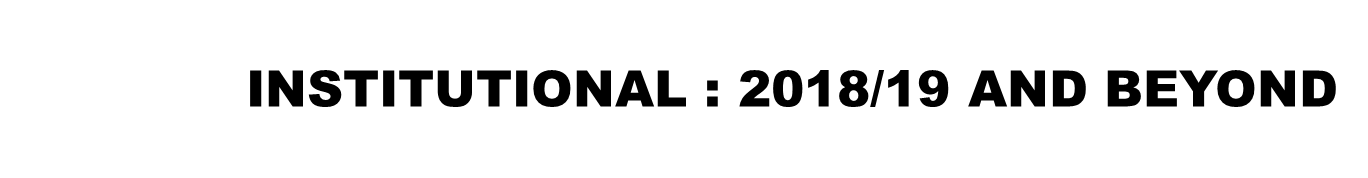 2014                                                                                                                                                                                                2019
5/15/2017
27
2016/17 ALLOCATIONS AND MTEF
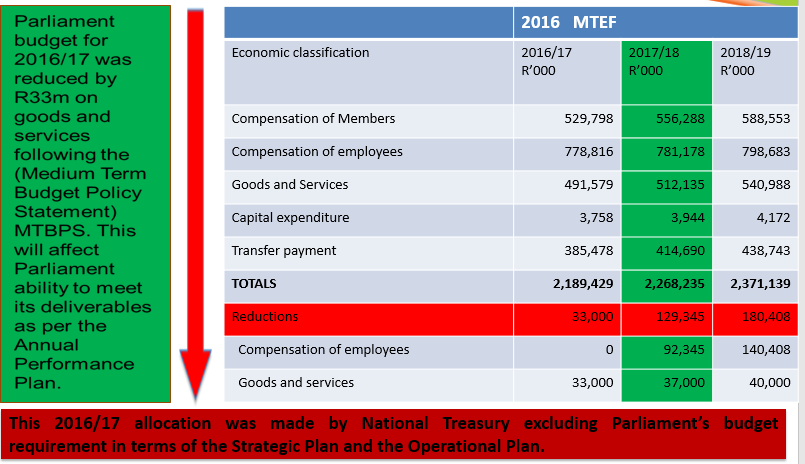 5/15/2017
28
INSTITUTIONAL FINANCES: 2017/18NATIONAL BUDGET
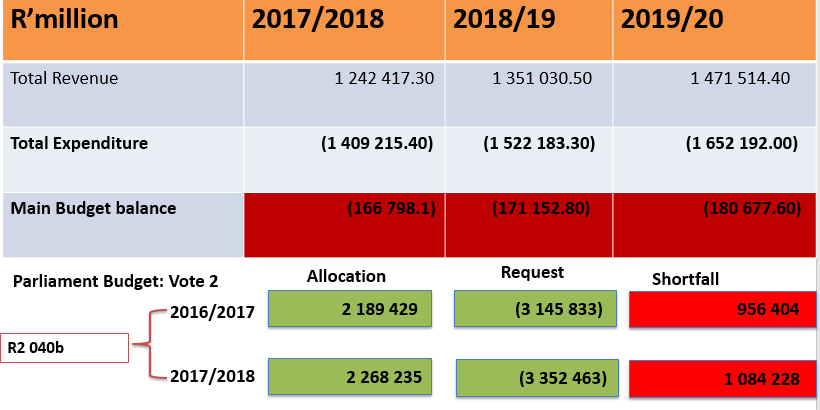 5/15/2017
29
INSTITUTIONAL FINANCES: 2017/18TOTAL ALLOCATIONS
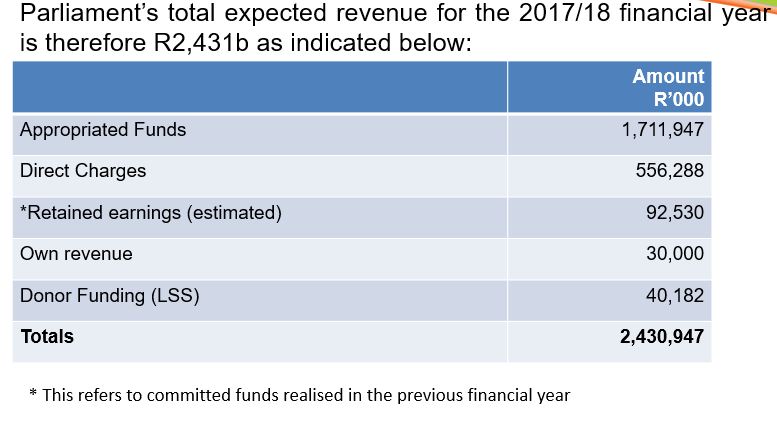 5/15/2017
30
INSTITUTIONAL FINANCES: 2017/18REVENUE
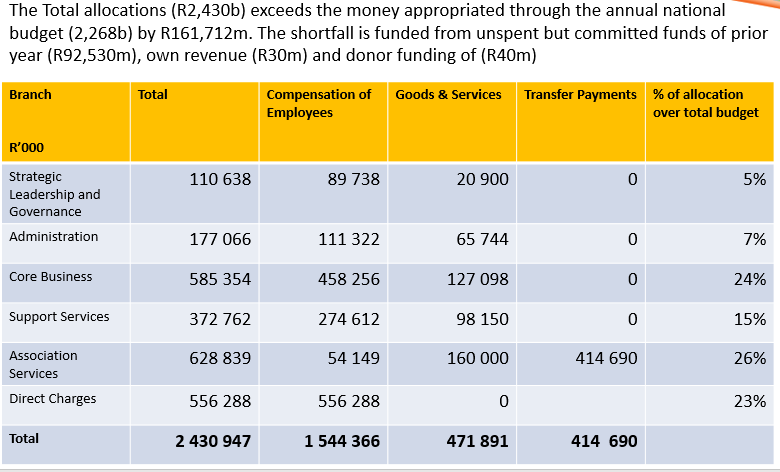 5/15/2017
31
WAYFORWARD
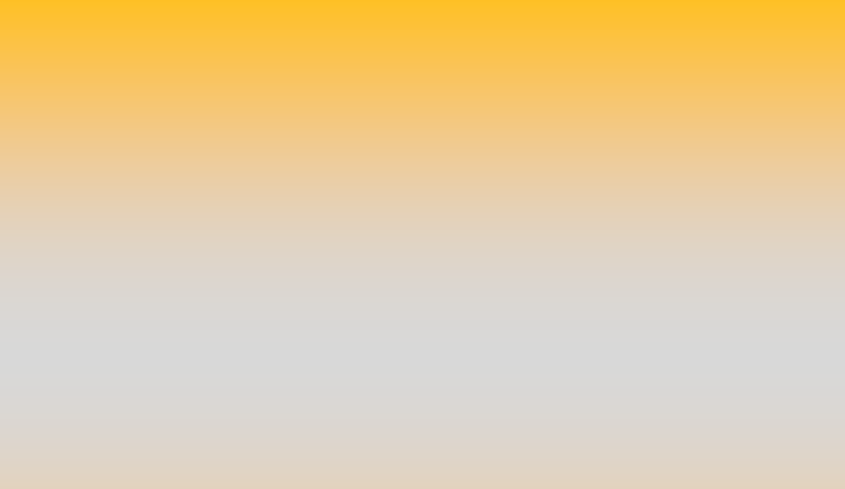 Alignment of strategy, budget and structure

Institutionalization of the results based approach

Reduce inefficiencies 

Improve overall institutional performance

Develop parliamentary value chain

Align reporting with value chain

Focus on monitoring implementation

Move towards Sector Approach
32
Documents Tabled documents on www.parliament.gov.zaFaranani on: Office of the Secretary/Strategic Planning/About US
Orientation: 
Policy priorities
Strategy: 
Strategic Plan
Implementation: 
APP 2015/16
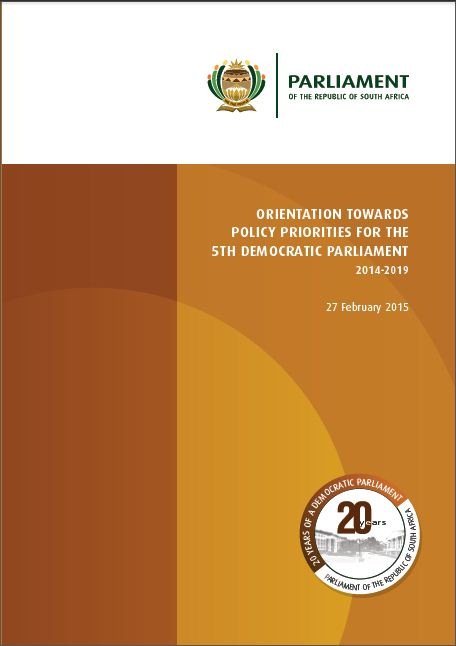 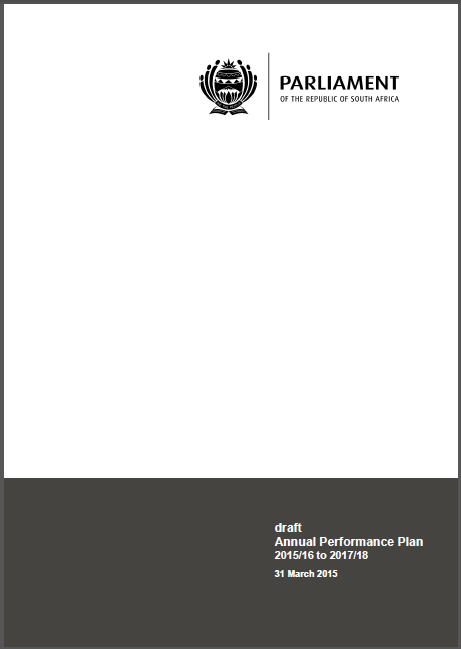 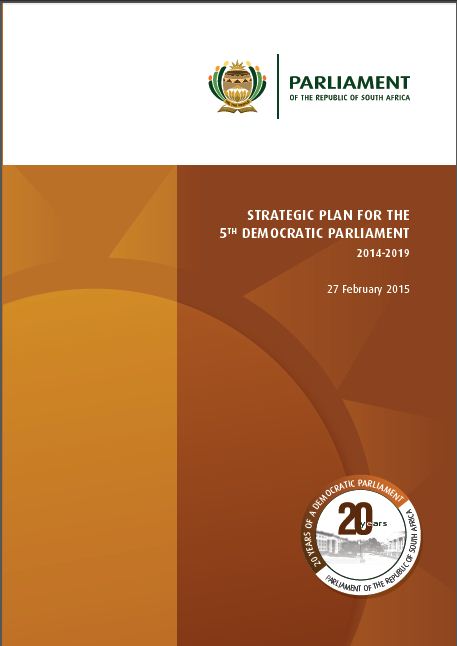 33